Securing the Hadoop Ecosystem
ATM (Cloudera) & Shreepadma (Cloudera)

Strata/Hadoop World, Oct 2013
Agenda
Hadoop Ecosystem Interactions
Hadoop Ecosystem Interactions
Security Concepts
Authentication
Authorization Overview
Confidentiality
Auditing
IT Infrastructure Integration
Deployment Recommendations
Advanced Authorization (Apache Sentry (Incubating))
Hadoop on its Own
Hadoop Ecosystem Interactions
Hadoop
NN
SNN
WebHdfs
client
HDFS
client
DN   TT
Map
Task
HttpFS
DN   TT
Map
Task
DN   TT
Reduce
Task
MR
client
JT
hdfs, httpfs & mapred users
end users
protocols: RPC/data transfer/HTTP
Hadoop and Friends
Hadoop Ecosystem Interactions
service users
end users
protocols: RPCs/data/HTTP/Thrift/Avro-RPC
clients
services
clients
Hbase
RPC
Hbase
Zookeeper
RPC
Zookeeper
Oozie
HTTP
Oozie
WebHdfs
Hadoop
Pig
HTTP
Hue
HTTP
browser
Crunch
HTTP
Flume
Avro RPC
Flume
RPC
Cascading
MapRed
RPC
Impala
Thrift
Sqoop
Impala
Hive Metastore
Hive
Thrift
Authentication / Authorization
Security Concepts
Authentication:
End users to services, as a user: user credentials
Services to Services, as a service:  service credentials
Services to Services, on behalf of a user: service credentials + trusted service
Job tasks to Services, on behalf of a user: job delegation token
Authorization
Data: HDFS, HBase, Hive Metastore, Zookeeper
Jobs: who can submit, view or manage Jobs (MR, Pig, Oozie, Hue, …)
Queries: who can run queries (Impala, Hive)
Confidentiality / Auditing
Security Concepts
Confidentiality
Data at rest (on disk)
Data in transit (on the network)
Auditing
Who accessed (read/write) data
Who submitted, managed or viewed a Job or a Query
Authentication Details
Authentication
End Users to services, as a user
CLI & libraries: Kerberos (kinit or keytab)
Web UIs: Kerberos SPNEGO & pluggable HTTP auth
Services to Services, as a service
Credentials: Kerberos (keytab)
Services to Services, on behalf of a user
Proxy-user (after Kerberos for service)
Authorization Details
Authorization
HDFS Data
File System permissions (Unix like user/group permissions)
HBase Data
Read/Write Access Control Lists (ACLs) at table level
Hive Server 2 and Impala
Fine-grained authorization through Apache Sentry (Incubating)
Jobs (Hadoop, Oozie)
Job ACLs for Hadoop Scheduler Queues, manage & view jobs
Zookeeper
ACLs at znodes, authenticated & read/write
Confidentiality Details
Confidentiality
Data in transit
RPC: using SASL
HDFS data: using SASL
HTTP: using SSL (web UIs, shuffle). Requires SSL certs
Thrift: not avail (Hive Metastore, Impala)
Avro-RPC: not avail (Flume)
Data at rest
Nothing out of the box
Doable by: custom ‘compression’ codec orlocal file system encryption
Auditing Details
Auditing
Who accessed (read/write) FS data
NN audit log contains all file opens, creates
NN audit log contains all metadata ops, e.g. rename, listdir
Who submitted, managed, or viewed a Job or a Query
JT, RM, and Job History Server logs contain history of all jobs run on a cluster
Who submitted, managed, or viewed a workflow
Oozie audit logs contain history of all user requests
Auditing Gaps
Auditing
Not all projects have explicit audit logs
Audit-like information can be extracted by processing logs
Eg: Impala query logs are distributed across all nodes
It is difficult to correlate jobs & data access
Eg: Map-Reduce jobs launched by Pig job
Eg: HDFS data accessed by a Map-Reduce job
Tools written on top of Hadoop can do this well, e.g. Cloudera Navigator
IT Integration: Kerberos
IT Integration
Users don’t want Yet Another Credential
Corp IT doesn’t want to provision thousands of service principals
Solution: local KDC + one-way trust
Run a KDC (usually MIT Kerberos) in the cluster
Put all service principals here
Set up one-way trust of central corporate realm by local KDC
Normal user credentials can be used to access Hadoop
IT Integration: Groups
IT Integration
Much of Hadoop authorization uses “groups”
User ‘atm’ might belong to groups ‘analysts’, ‘eng’, etc.
Users’ groups are not stored in Hadoop anywhere
Refers to external system to determine group membership
NN/JT/Oozie/Hive servers all must perform group mapping
Default plugins for user/group mapping:
ShellBasedUnixGroupsMapping – forks/runs `/bin/id’
JniBasedUnixGroupsMapping – makes a system call
LdapGroupsMapping – talks directly to an LDAP server
IT Integration: Kerberos + LDAP
IT Integration
Hadoop Cluster
LDAP group mapping
Central Active Directory

atm@EXAMPLE.COM
…
JT
NN
Local KDC

hdfs/host1@HADOOP.EXAMPLE.COM
yarn/host2@HADOOP.EXAMPLE.COM
…
Cross-realm trust
IT Integration: Web Interfaces
IT Integration
Most web interfaces authenticate using SPNEGO
Standard HTTP authentication protocol
Used internally by services which communicate over HTTP
Most browsers support Kerberos SPNEGO authentication
Hadoop components which use servlets for web interfaces can plug in custom filter
Integrate with intranet SSO HTTP solution
Deployment Recommendations
Deployment Recommendations
Security configuration is a PITA
Do only what you really need
Enable cluster security (Kerberos) only if un-trusted groups of users are sharing the cluster
Otherwise use edge-security to keep outsiders out
Only enable wire encryption if required
Only enable web interface authentication if required
Deployment Recommendations
Deployment Recommendations
Secure Hadoop bring-up order
HDFS RPC (including SNN check-pointing)
JobTracker RPC
TaskTrackers RPC & LinuxTaskControler
Hadoop web UI
Configure monitoring to work with security
Other services (HBase, Oozie, Hive Metastore, etc)
Continue with authorization and network encryption if needed
Recommended: Use an admin/management tool
Several inter-related configuration knobs
To manage principals/keytabs creation and distribution
Automatically configures monitoring for security
Apache Sentry (Incubating)
Authorization
Sentry
What is Authorization?
Authorization Concepts
Privilege
Right to perform a particular action or an action on an object of a particular type
Eg., query table FOO
Role
Collection of privileges	
Benefit: Ease of privilege administration
Group
Collection of users	
Benefit: Ease of user administration
Authorization Requirements
Sentry
Secure Authorization
Reliably enforce privileges to control access to data and resources to authenticated users
Fine-grained Authorization
Ability to control access to subset of data 
E.g., specific rows and columns in a table
Role-based Authorization
Ability to group and administer privileges through roles
Multi-Tenant Administration
Allow global administrator to delegate management of security for subsets of data to other administrator
E.g., A global server admin may delegate management of security for individual databases to database admins
State of Security
Sentry
Support for Strong Authentication 
Kerberos
LDAP/AD 
Custom Authentication (Hive)

Two sub-optimal choices for Authorization
Coarse-grained HDFS File Permissions (Hive)
Achieved through HS2 impersonation
Controls permissions at file level 
Insufficient for controlling access to chunks of data in a file
No authorization for metadata
Insecure Advisory Authorization (Hive)
Self-service system that allows users to grant themselves privileges
Prevents accidental deletion but doesn’t stop malicious use
Introducing Apache Sentry (Incubating)
Sentry
Authorization system for various components of Hadoop ecosystem
Currently, supports Hive and Impala
Support for Solr underway
Secure, fine-grained, role-based and multi-tenant
Open Source
Currently undergoing incubation at ASF
Sentry Architecture
Sentry
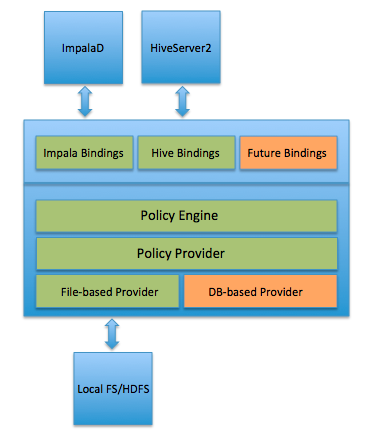 Sentry Policy File
Sentry
Contains sections for roles, groups, users
Users section maps users to groups
Roles section maps privileges to roles
Groups section maps roles to groups
Global policy file can also contain databases section to point to a db specific policy file
    [databases]
     customers = hdfs://ha-nn-uri/usr/config/sentry/customers.ini
Policy file is protected by file permissions
Policy file can be on localFS/HDFS
Fine-Grained Authorization
Sentry
For Hive and Impala, ability to specify privileges on 
SERVER 
DATABASE
TABLE 
VIEW (Row/Column level authorization)
URI
Privilege Granularity
SELECT
INSERT
ALL
Role-Based Authorization
Sentry
Roles provide a mechanism to group privileges
Used commonly by organizations to restrict access based on an employee’s role
Example: Manager role allows INSERT on table EMPLOYEE and SELECT on view DIRECT_REPORTS on table EMPLOYEE
     manager = server=server1->db=hr_db->table=employee->action=INSERT,  \                     server=server1->db=hr_db->table=direct_reports->action=SELECT
Multi-Tenant Administration
Sentry
Support for DB specific policy file
Allows the global admin to delegate security administration of databases to database admins
DB policy file can specify privileges for a DB
Global policy file contains location of the DB policy file
Privileges in the global file supersede the privileges in the DB specific policy file
User Management
Sentry
Sentry doesn’t perform user management
Reuses Kerberos/LDAP/AD users
Groups provide a container for a set of users
Roles can be assigned to groups
Example: analyst = sales_reporting, audit_reports
User to Group Mapping
Reuse Hadoop groups
Specify locally in policy file using user section
Granting/Revoking Privileges
Sentry
Specified in the policy file
Example: Grant INSERT on table CUSTOMERS in database SALES:
server=server1->db=sales->table=customer->action=INSERT 
Privileges are represented by a hierarchy (mirrors the hierarchy in Hive’s data model)
Privileges granted for an object and its containees
Example: ALL on DB implies SELECT, INSERT on all tables within the DB
Privilege Hierarchy
Sentry
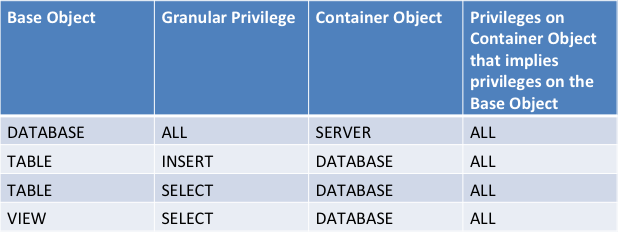 Configuring Sentry
Sentry
Old Hive CLI is not supported; HS2 /Impala is required
Warehouse directory must be owned by the user running HS2/Impala
Secure warehouse directory, including sub-directories, using 770 permissions
In case of Hive, user HS2 is running as must be able to run MR jobs
Turn off HS2 impersonation (strongly recommended)
Configure sentry-site.xml and hive-site.xml appropriately
Q&A
Thanks
ATM (Cloudera) & Shreepadma (Cloudera)


Strata/Hadoop World, Oct 2013
Security Capabilities
Appendix